אני גר.ה בבית עם אבא, אמא ואחי
אני (שם הילד.ה)עוברת דירה
תמונה משפחה
תמונה בית
תמונה הילד.ה והבית
בבית יש לי
ספרים ומשחקים






אני אוהב.ת לקרוא ספרים על חיות
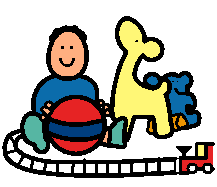 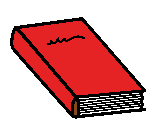 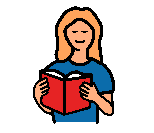 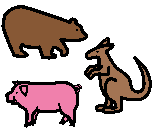 עוד מעט כל המשפחה תעבור ביחד לבית חדש בעיר...
גם בבית החדש אני אוכל לקרוא בספרים על חיות ולשחק ב....
תמונה בית חדש
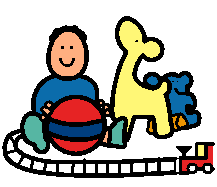 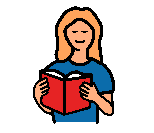 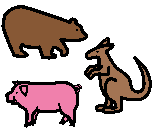 בבית החדש יהיה לי חדר משלי. יהיו גם מחשב, ספרים ומשחקים
בית חדש זה שינוי
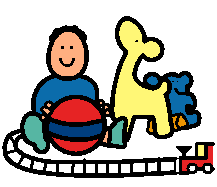 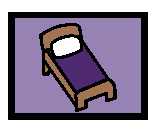 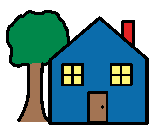 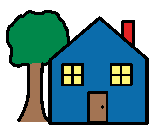 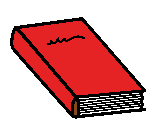 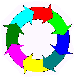 שינוי יכול להיות מפחיד, מבלבל, מרגש, משמח או מכעיס
אם יהיה לי קשה בבית החדש אני אוכל:
לבקש עזרה מאבא ואמא




להסתכל בתמונה של הבית הישן





או לשחק במשחק אהוב
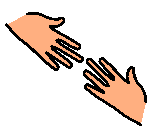 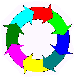 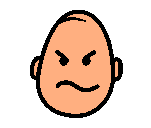 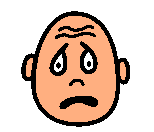 תמונה בית ישן
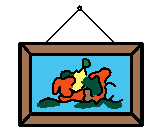 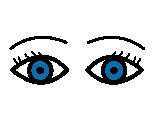 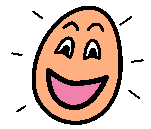 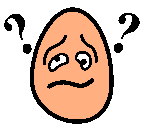 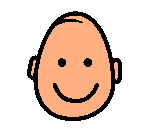 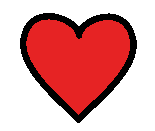 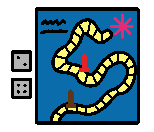 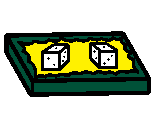